Математика ∙ 2 класс ∙ УМК «Гармония»
Урок №9Вычислительные умения и навыки. Числовой луч. Схема
Автор  презентации
Шахматова Татьяна Олеговна
учитель начальных классов
3  +   = 9
7  +   = 8
2  +   = 5
5  +   = 7
+  4 = 94
   +  7 = 67
   +  5 = 85
   +  7 = 47
4  +    = 74
3  +    = 63
5  +    = 35
8  +    = 58
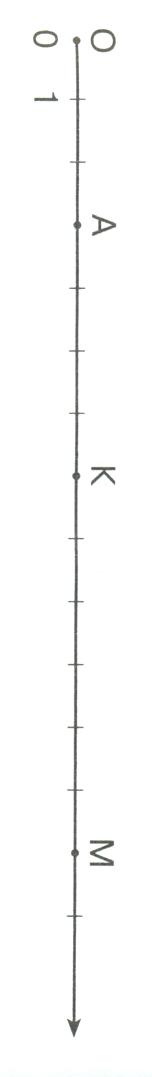 Запиши 6 неравенств с числами, которые соответствуют точкам А, К, М на числовом луче
3
7
13
<
>
7 > 3
3 < 7
3 < 13
13 > 3
13 > 7
7 < 13
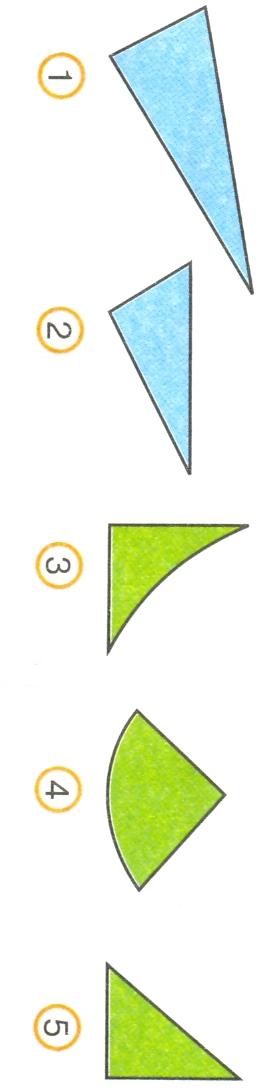 Выбери на рисунке треугольники
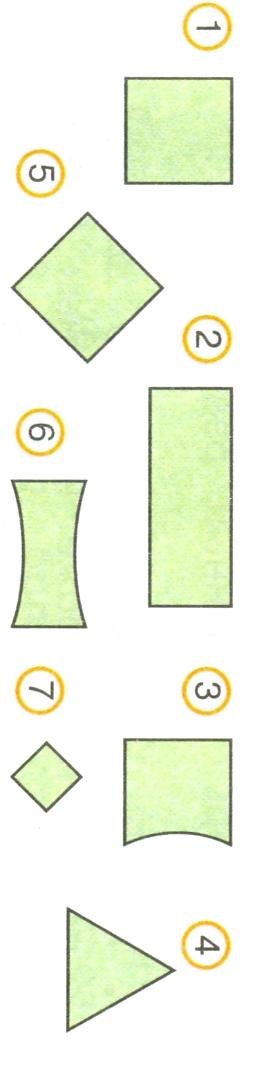 Выбери на рисунке квадраты
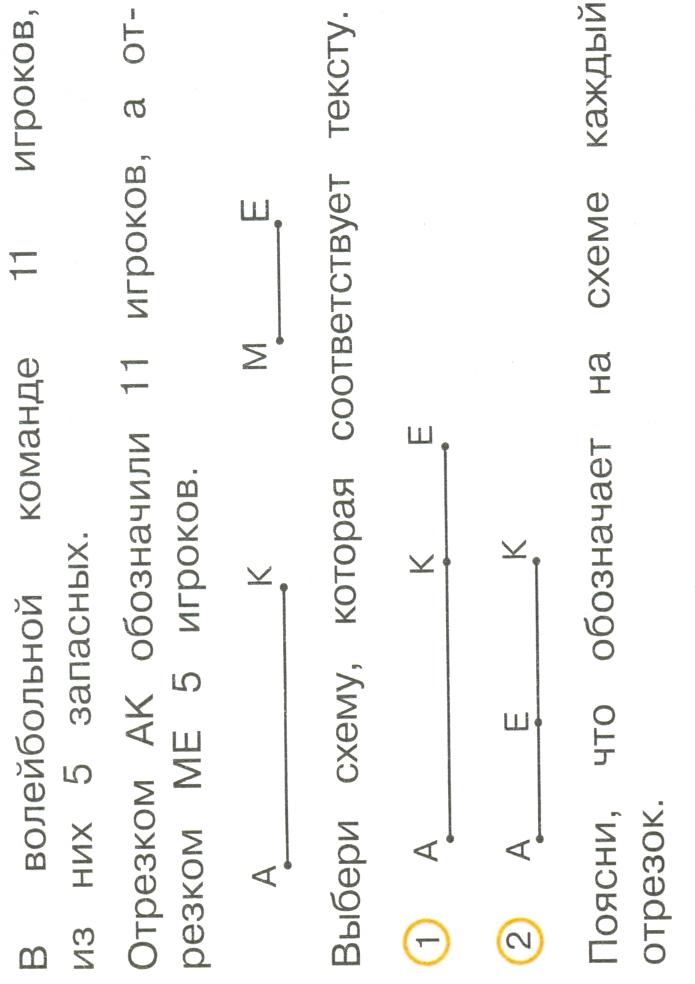 АК + МЕ  (это 11 игроков и ещё 5, что не соответствует тексту.)
АК –  МЕ  (эта схема соответствует тексту, показано, что  5 запасных входит в число всех 11 игроков.)
Найдите сумму чисел, полученный результат запишите.
1)
48 и 30
48 + 30 = 78
2)
54 и 20
54 + 20 = 74
3)
17 и 70
17 + 70 = 87
4)
52 и 7
52 + 7 = 59
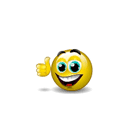 [Speaker Notes: Для появления разности клик по цифре за скобкой: 1), 2), 3), 4),  для появления суммы разрядных клик по разности 
№24 стр.8]
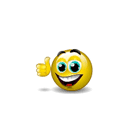